National infrastructure for digital repositories DABAR
Draženko Celjak <drazenko.celjak@srce.hr>
SRCE – University of Zagreb, University Computing Centre

EUNIS Enterprise Architecture Special Interest Group
13 January 2023
Context
2006 
HRČAK (https://hrcak.srce.hr)
530 OA journals & 270.000 OA papers
2012 
Croatian OA Declaration
2013 
The Scientific Activity and Higher Education Act - requires universities and higher education institutions to permanently publish theses and dissertations in public databases (institutional repositories?)
2014 
Digital repositories day
6-7 institutional repositories in Croatia
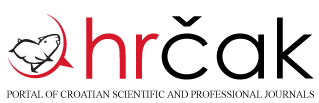 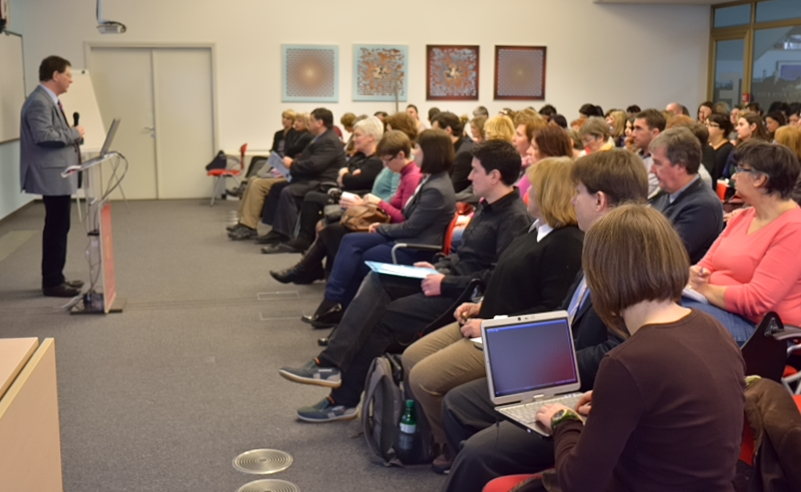 [Speaker Notes: DDR 2014/03
OpenDOAR/2014: 6 repositories from Croatia: Hrčak, FOI, FFZG, MEF, FULIR, DIZBI]
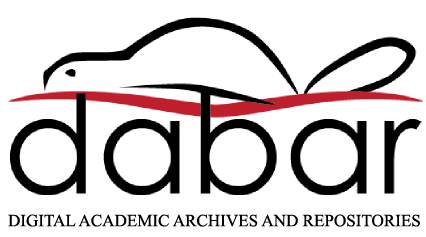 The DABAR project
June 2014 - 3 main goals:

National infrastructure for digital repositories
scalable, interoperable, sustainable, flexible and suited for long term preservation
SaaS
Community
information needs, application profiles, controlled vocabularies, education and user support
Promotion of OA

August 2015 – production
Support for the object graduation thesis
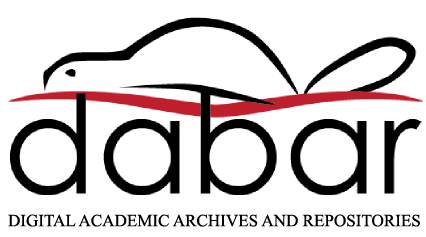 16 (nationaly agreed) digital objects
Journal articles
Papers published in proceedings
Books
Book chapters
Conference abstracts and presentations

Theses
Artistic theses
Dissertations
Appendices

Photographs
Audio objects
Audio-visual objects

Educational resources
Research data (datasets)
Other documents (plans, deliverables,…)
Virtual collections
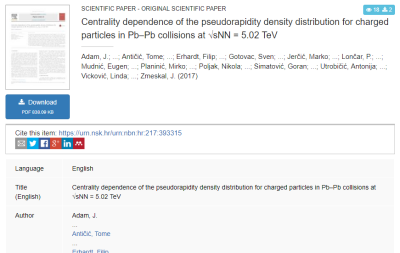 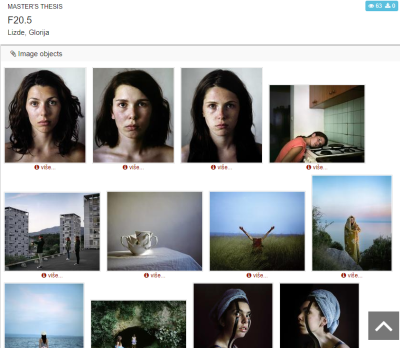 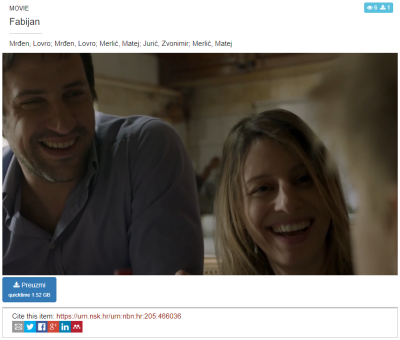 [Speaker Notes: Metadata agreed on a national level
https://urn.nsk.hr/urn:nbn:hr:205:258541 (photo)
https://urn.nsk.hr/urn:nbn:hr:205:466036 (video)
https://urn.nsk.hr/urn:nbn:hr:205:126638 (audio)]
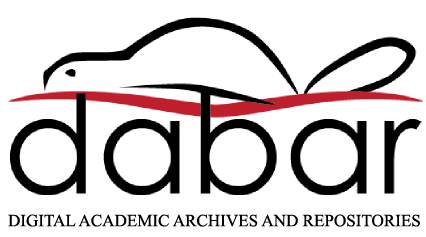 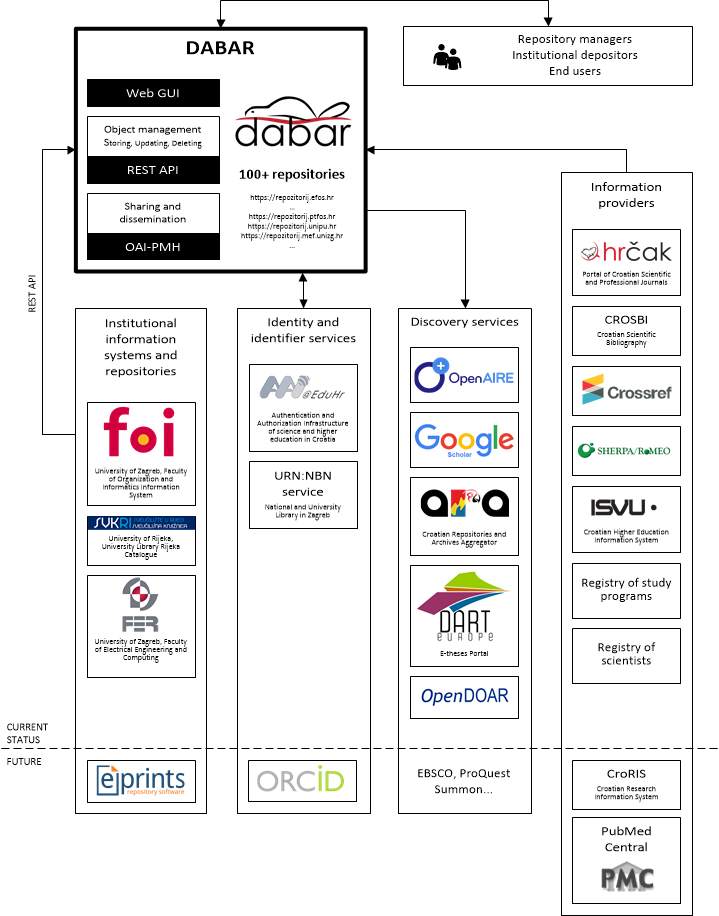 Interoperability
DABAR’s integration with national and global e-infrastructure (2019)
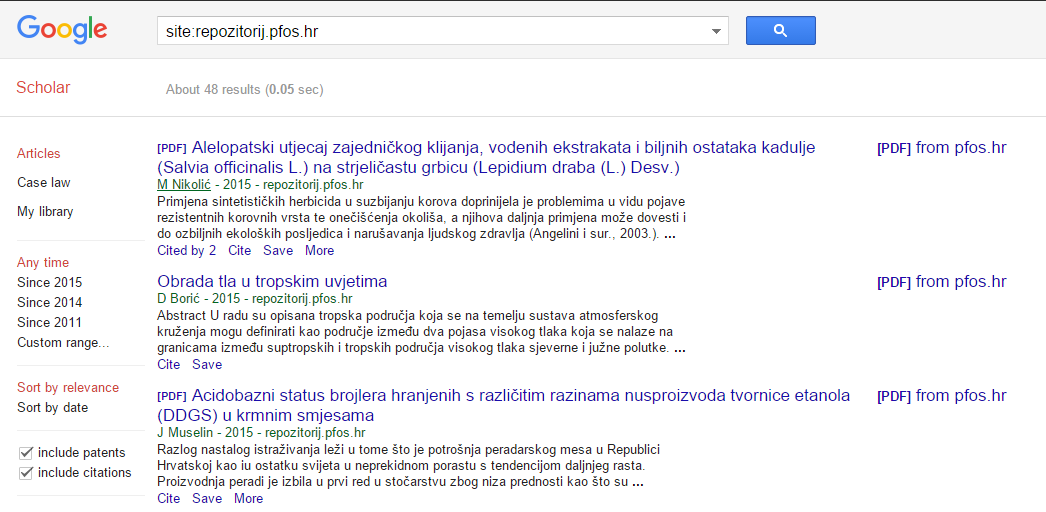 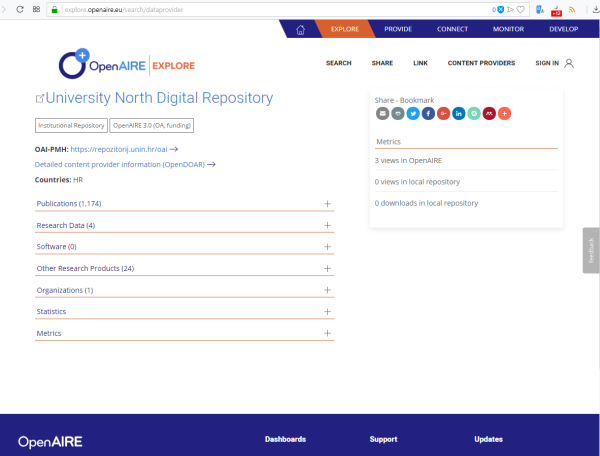 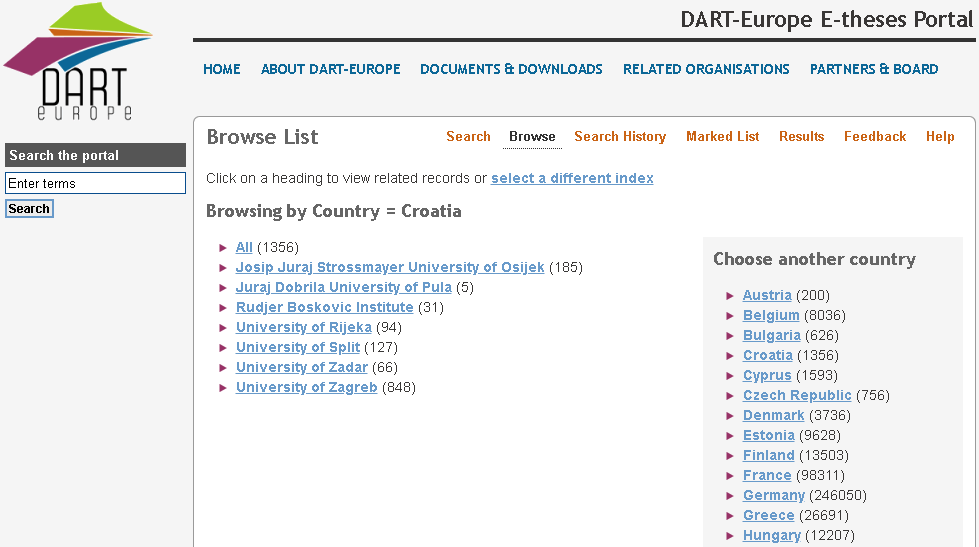 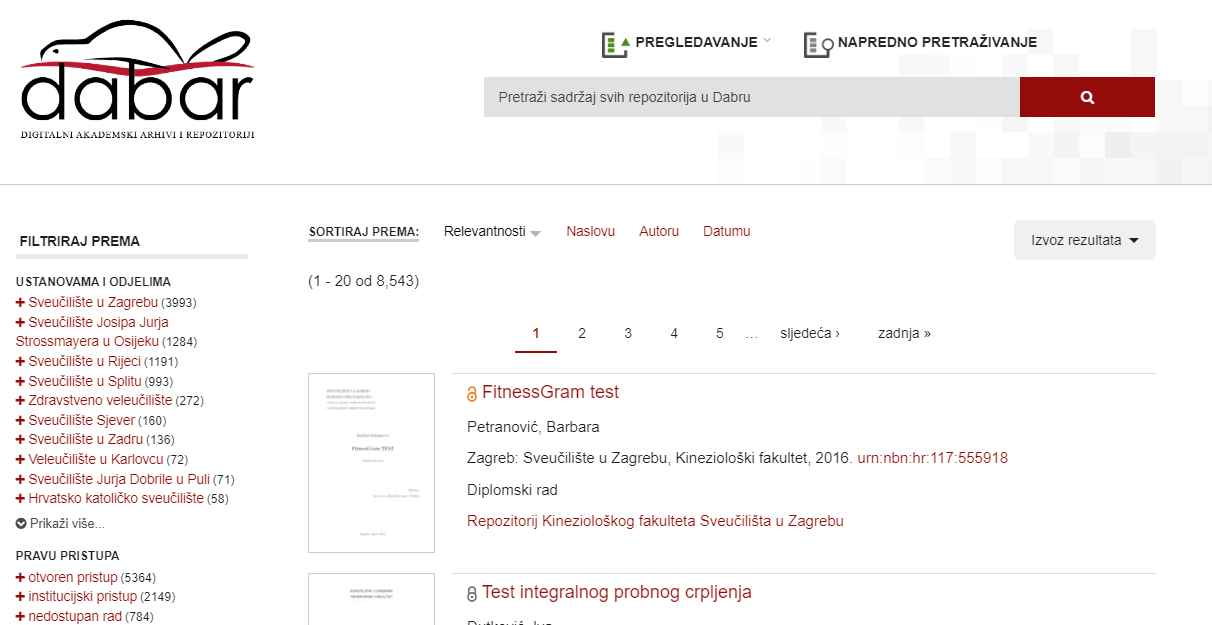 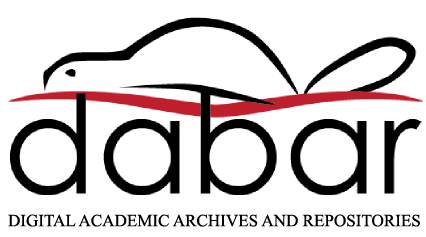 Rich metadata & efficiency
HRČAK (OAI-PMH, KBART)

CROSBI (Web/MODS)

DOI/CrossRef (API)

Sherpa / ROMEO

AAI@EduHr

URN:NBN

CroRIS (Registry of Scientists,…)
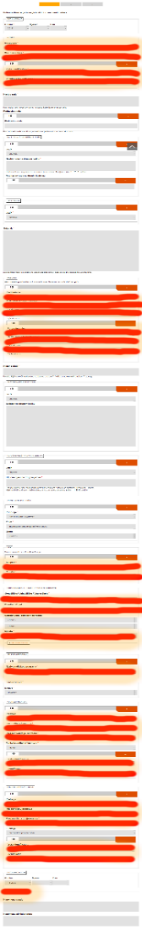 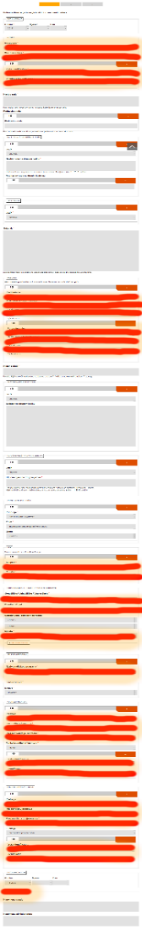 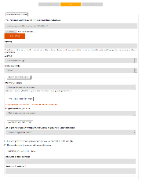 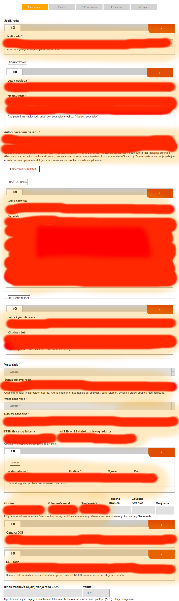 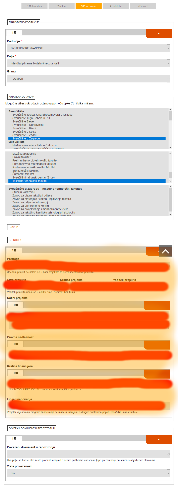 Croatian Higher Education Information System (ISVU)

Registry of Study Programs

AAI@EduHr

URN:NBN
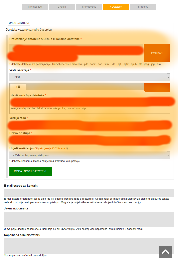 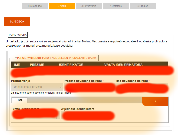 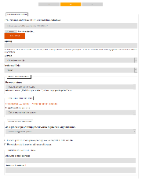 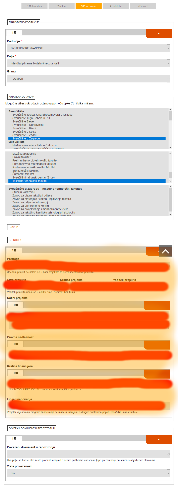 [Speaker Notes: MeSH (Medical Subject Headings)
UDC (Universal Decimal Classification)]
EUNIS Elite Award for Excellence in 2017 
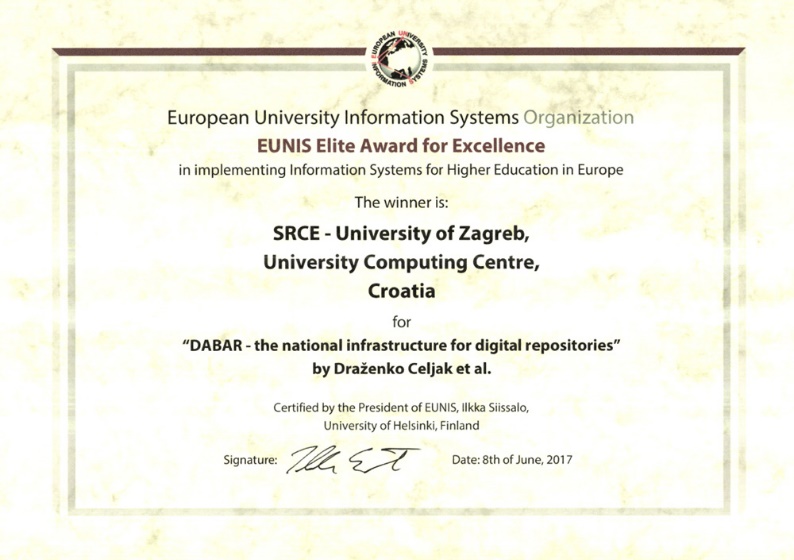 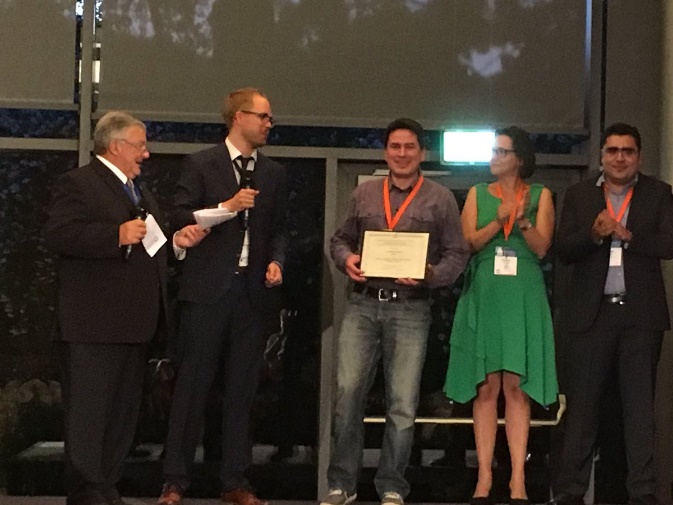 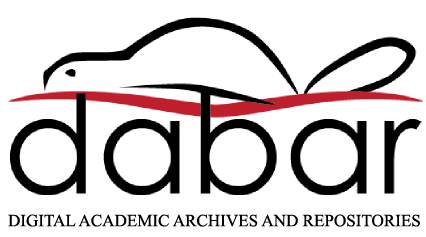 DABAR – Digital Academic Archives and Repositories
January 2023:
159 digital repositories
all 10 public universities
2 national repositories

209.900+ digital objects 
48,7% OA
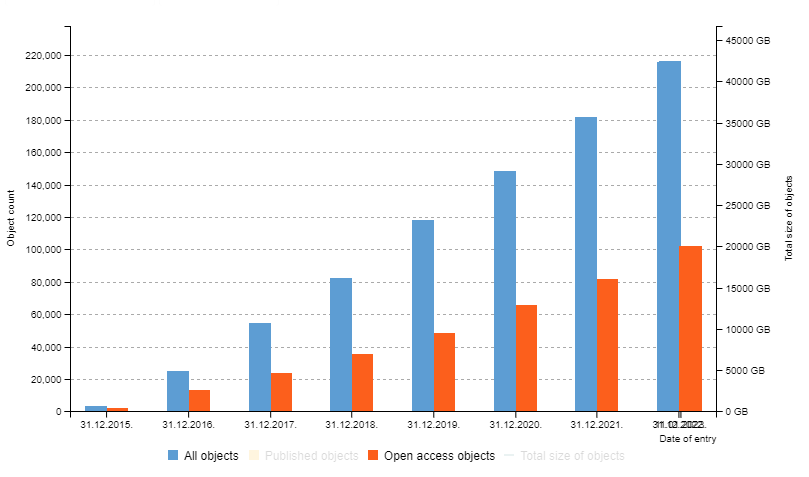 [Speaker Notes: 7,5 years]
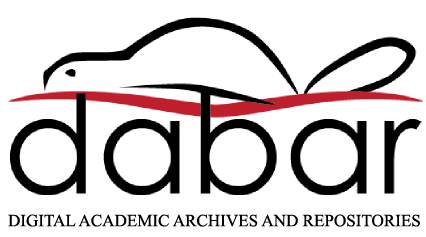 Trainings
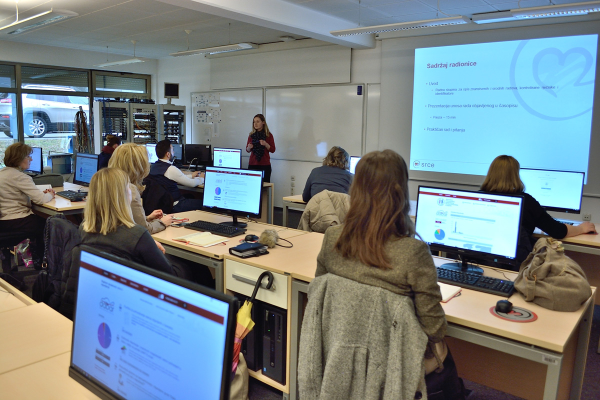 48 workshops for repository managers in 
Zagreb, Rijeka, Osijek, Split & Dubrovnik
with ~500 participants

Topics:
Introduction to repositories in DABAR
Journal articles in DABAR
DABAR & OpenAIRE
Multimedia in DABAR
Research dana sharing
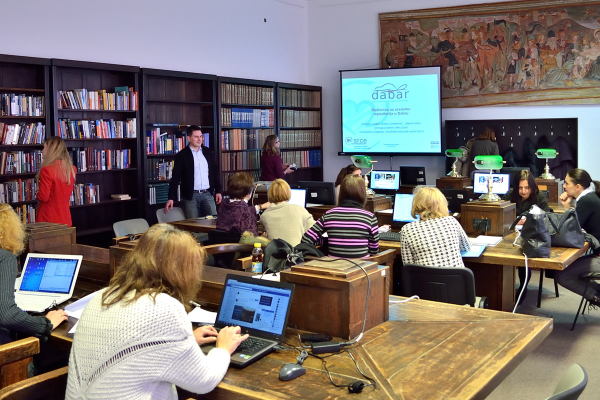 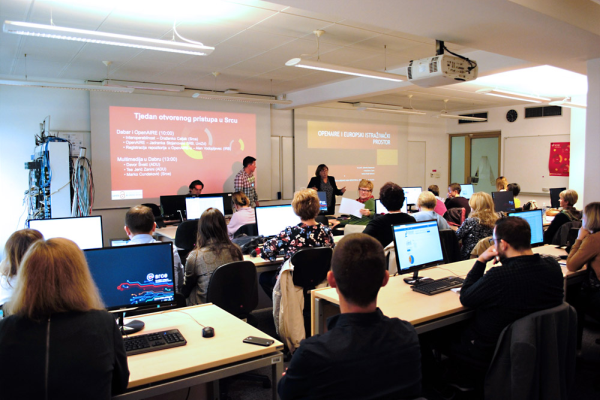 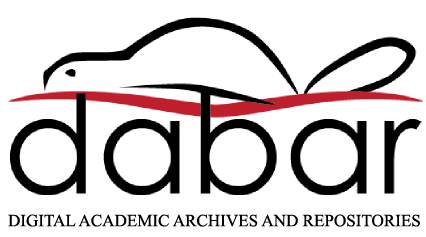 DABAR – Organisational aspects
10 working groups:
Theses and dissertations
Scientific and related works
Image, audio and video content
Interoperability
Long-term preservation
User functionality
Copyright
Education & Support
Research Data
Educational Resources
29 institutions
March 2016. - memorandum of understanding:
SRCE
Ruđer Bošković Institute
University of Zagreb School of Medicine
University of Zagreb Faculty of Humanities and Social Sciences
National and University Library in Zagreb

SRCE
Data management department (7-10 people) 
DABAR team is a subset of DMD
Many hats: HRČAK, PUH (cloud storage), RDA national node, Open Science trainings, Croatian Web Archive,…
[Speaker Notes: Direct the developement]
Technical aspects - software platform?
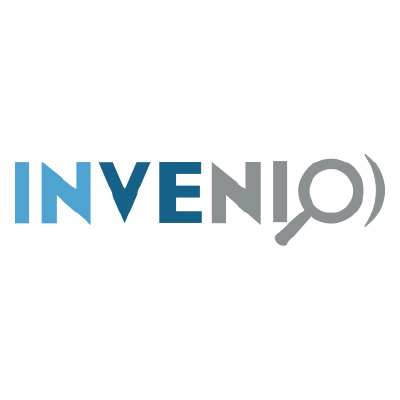 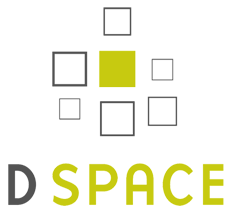 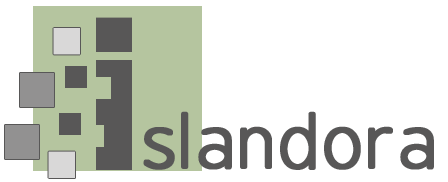 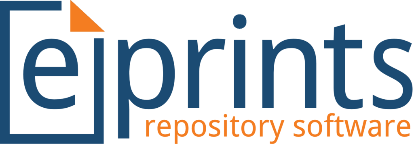 [Speaker Notes: Requirements:
Repository on the institutions domain
One platfrom many repositories
Virtual repositories (flexibility)
No need for a dedicated technical support for the repository at the institution]
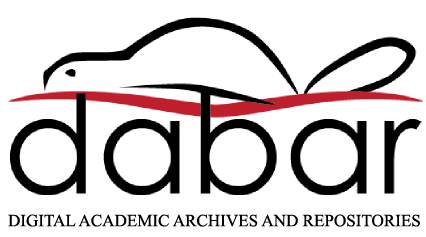 Technical aspects - software platform
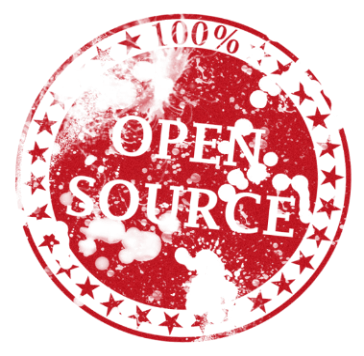 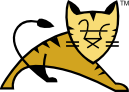 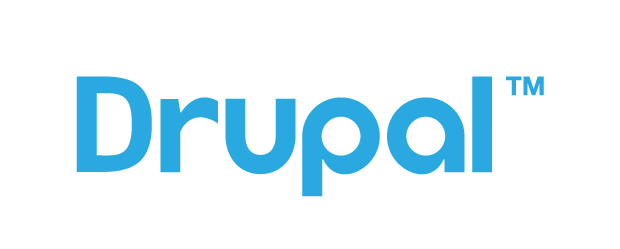 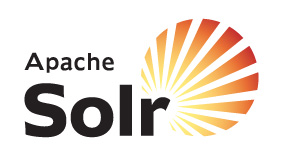 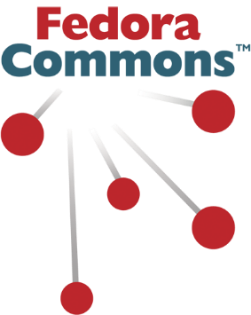 multisite
https://github.com/alen-z/open-source-stamp.git
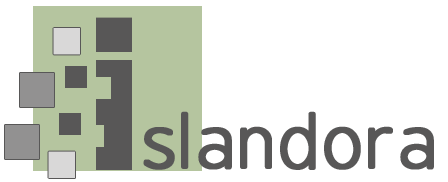 [Speaker Notes: Open infrastructure]
Technical aspects - challenges
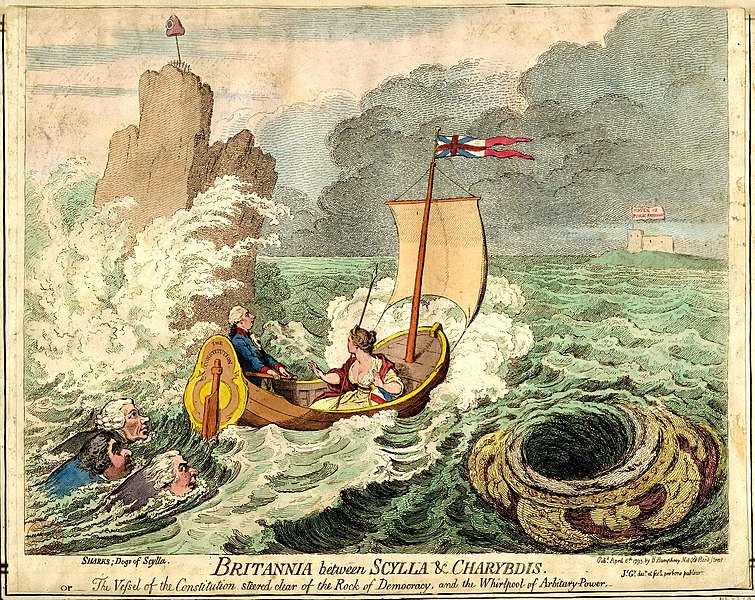 2022
Drupal 7 EOL
Drupal (Islandora) 7 > 8 migration FAIL

Dilemmas
Drupal vs. development of our solution (based on PHP/Laravel) on top of Fedrora
[Speaker Notes: https://en.wikipedia.org/wiki/Between_Scylla_and_Charybdis#/media/File:GillrayBritannia.jpg]
Current activities & plans
Ongoing: 
Analytics for Dabar: custom analysis of repositories content
Promotion of research data sharing and FAIR principles
Findable (PID, rich metadata, search funct., services)
Accessible (HTTP)
Interoperable (open formats, MODS/DC/DataCite, links)
Re-usable (License, domain standards?)

Plans for 2023:
CoreTrustSeal certification of repositories
Support for new digital object: research software
Improve support for ERIC-s (eduGAIN authentication)
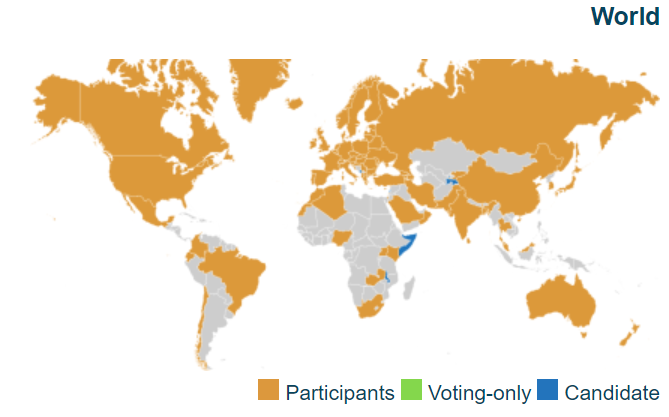 [Speaker Notes: Map source: https://technical.edugain.org/status
https://edugain.org: „eduGAIN interfederation service connects identity federations around the world, simplifying access to content, services and resources for the global research and education community”]
Conclusion?
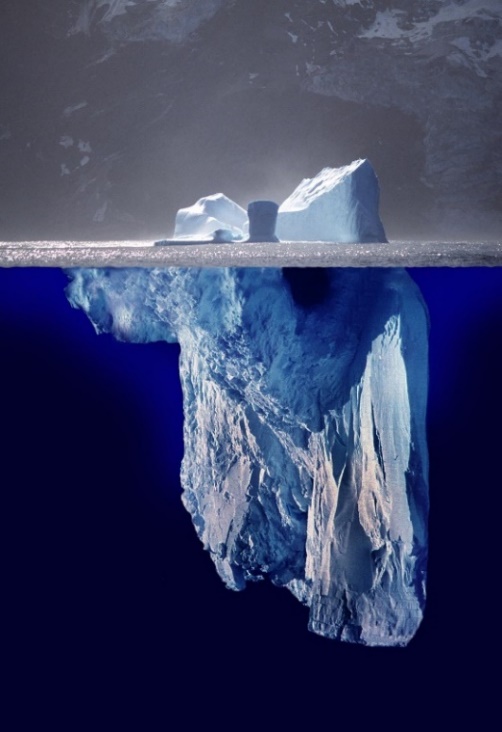 200.000+ digital objects 
100.000+ OA
...
-------------------------------
Academic integrity
Visibility
Cooperation
Sustainability
...
Created by Uwe Kils (iceberg) and User:Wiska Bodo (sky). [CC BY-SA 3.0 (http://creativecommons.org/licenses/by-sa/3.0/)]
[Speaker Notes: No dilemmas about the need for national/common infrastructure

https://commons.wikimedia.org/wiki/File:Iceberg.jpg
Created by Uwe Kils (iceberg) and User:Wiska Bodo (sky). [CC BY-SA 3.0 (http://creativecommons.org/licenses/by-sa/3.0/)]]
Thank you!
dabar@srce.hr
https://dabar.srce.hr/